Prepare to Build Module 3: Scenarios and Time Structures
Learning Event
Conference Call Info:  1-866-365-4409
Access Code:  984-2401#
*6 to mute your phone, *7 to unmute
Agenda
Updates – No updates this week
Scenarios	
Creating Scenarios	
Scenario Preferences – Scenario Basic; Scenario Advanced and Scenario School	
Terms	
Days	
Periods
Questions and Answers
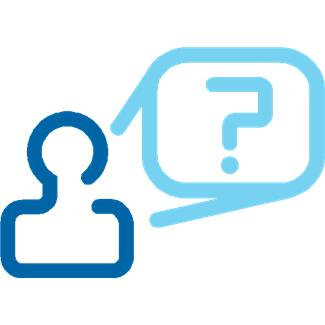